Kiểm tra bài cũ
B
Cho hình vẽ
Chứng minh AB = CD.
E
D
A
C
1
Đố
Em thử nghĩ xem, làm thế nào để đo được khoảng cách giữa hai điểm A và B ở hai bờ một con sông mà không phải sang bờ bên kia?
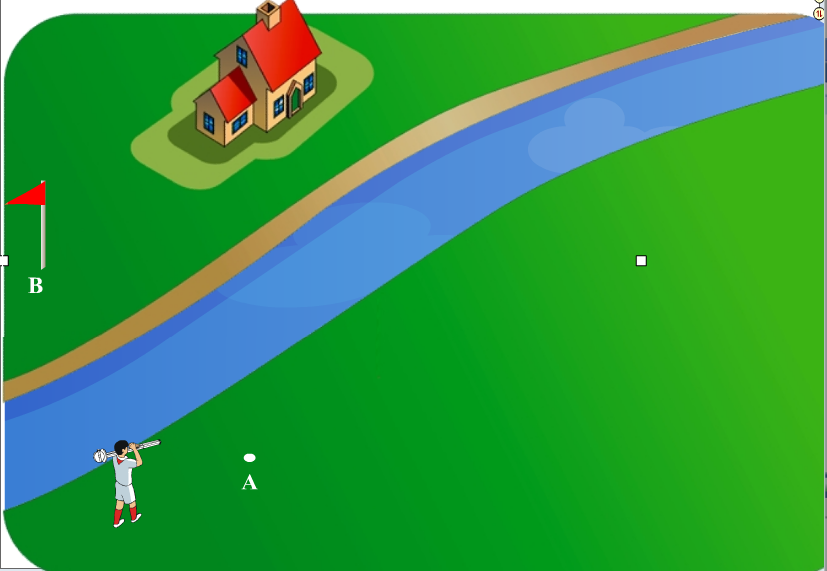 2
Trong đời sống hằng ngày, chẳng hạn trong công trình thủy điện, hay công trình xây dựng, …
người ta thường đo khoảng cách giữa hai địa điểm mà không thể đến tận nơi bằng các dụng cụ và kiến thức về tam giác bằng nhau.
3
Tiết 42: Thực Hành ngoài trời
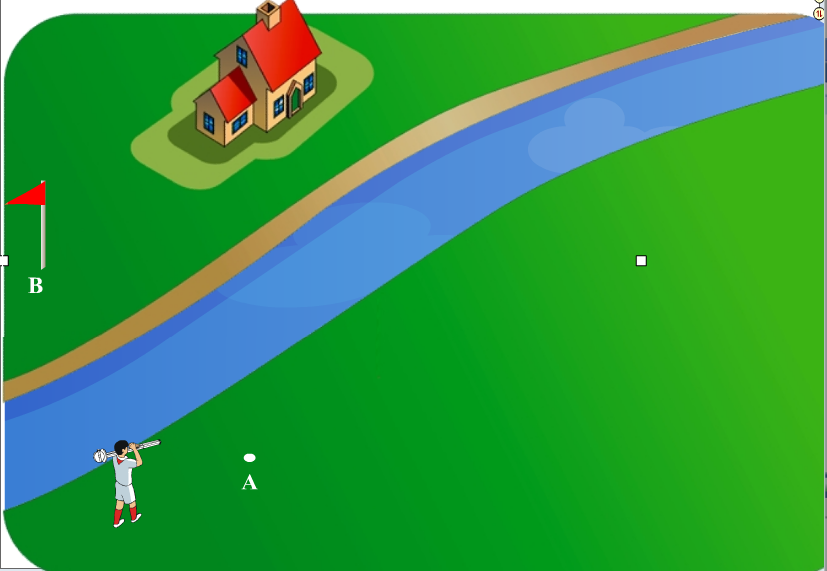 Trong hình vẽ không thể trực tiếp đo độ dài cạnh AB thì làm thế nào để biết độ dài cạnh AB đây?
5
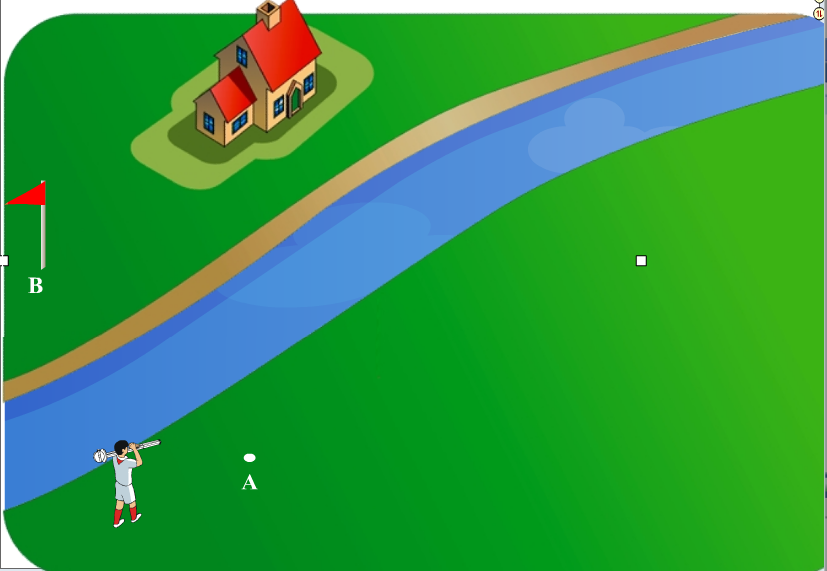 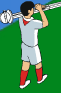 x
D
DC = ?
E
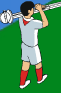 C
m
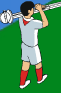 THỰC HÀNH NGOÀI TRỜI
B
Các bước thực hiện
Ngắm tia AB và Ax sao  cho góc BAx=900
X
Cắm cọc A
D
E
Chằng dây AX
A
Xác định và cắm cọc E
 Xác định D sao cho E là trung điểm của AD
 Cắm cọc D
 Nắm tia Dm sao cho góc ADm=900
C
m
 Chằng dây Dm
 Xác định C trên Dm sao cho ba điểm B,E,C thẳng hàng.
 Đo độ dài CD.